Google drive
إعداد : سارة اليوسف
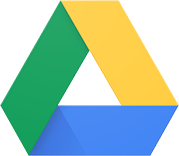 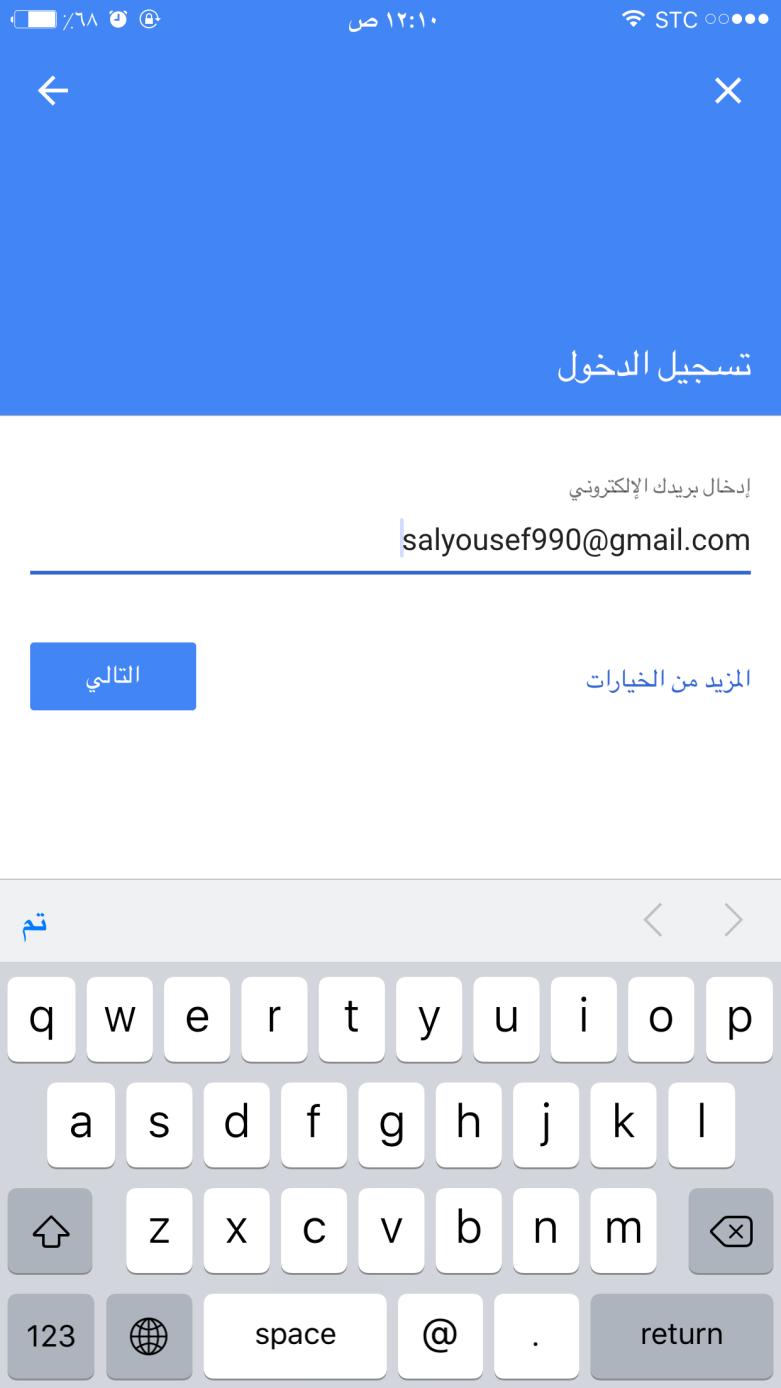 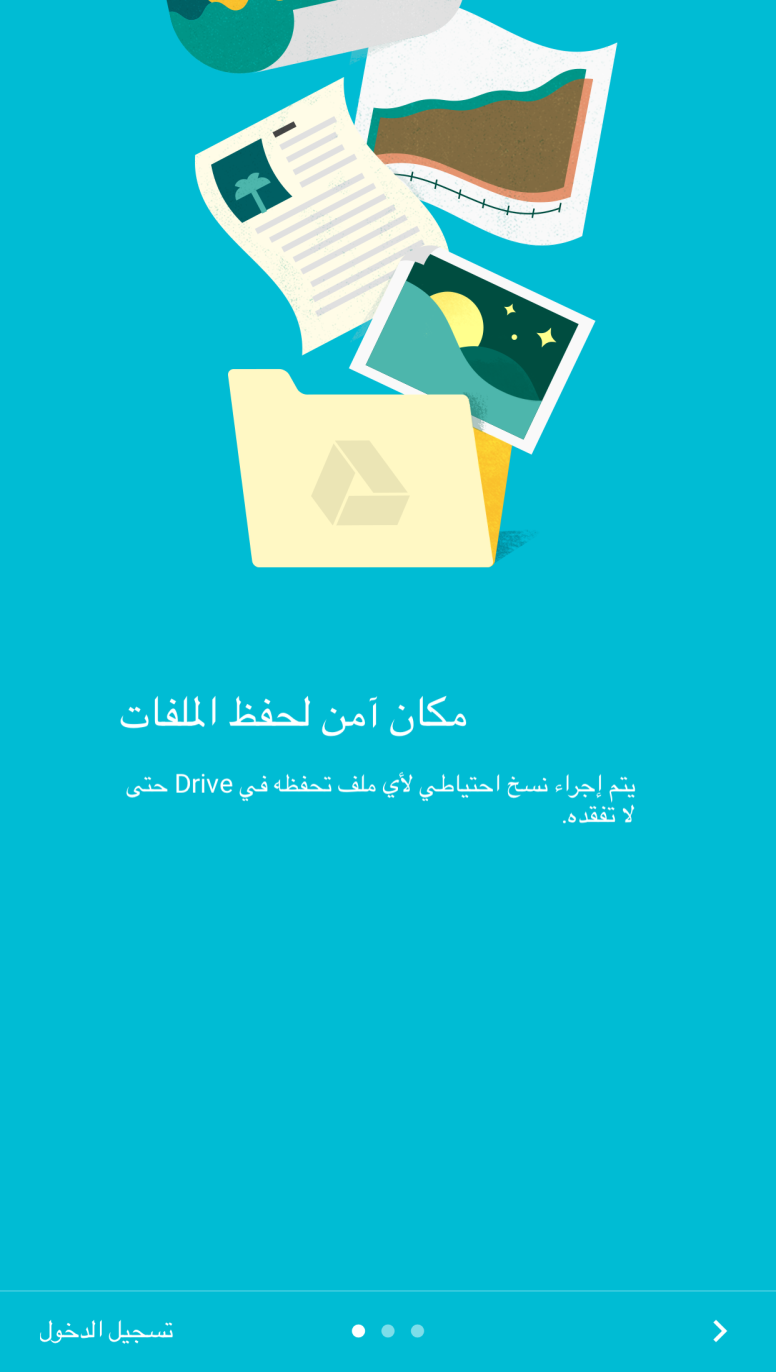 

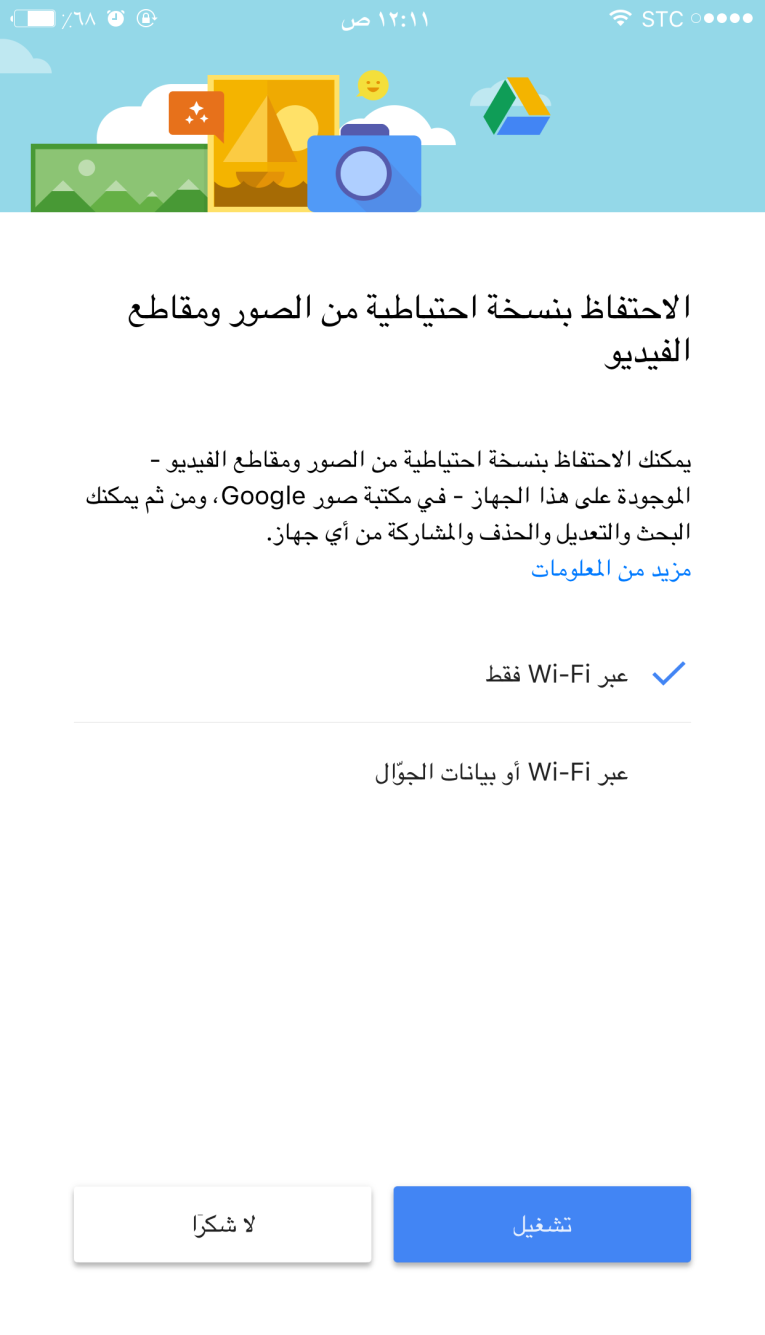 

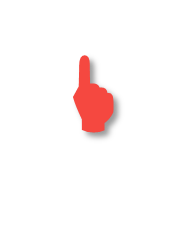 
للبحث في
   Google drive
لإعادة ترتيب الملفات
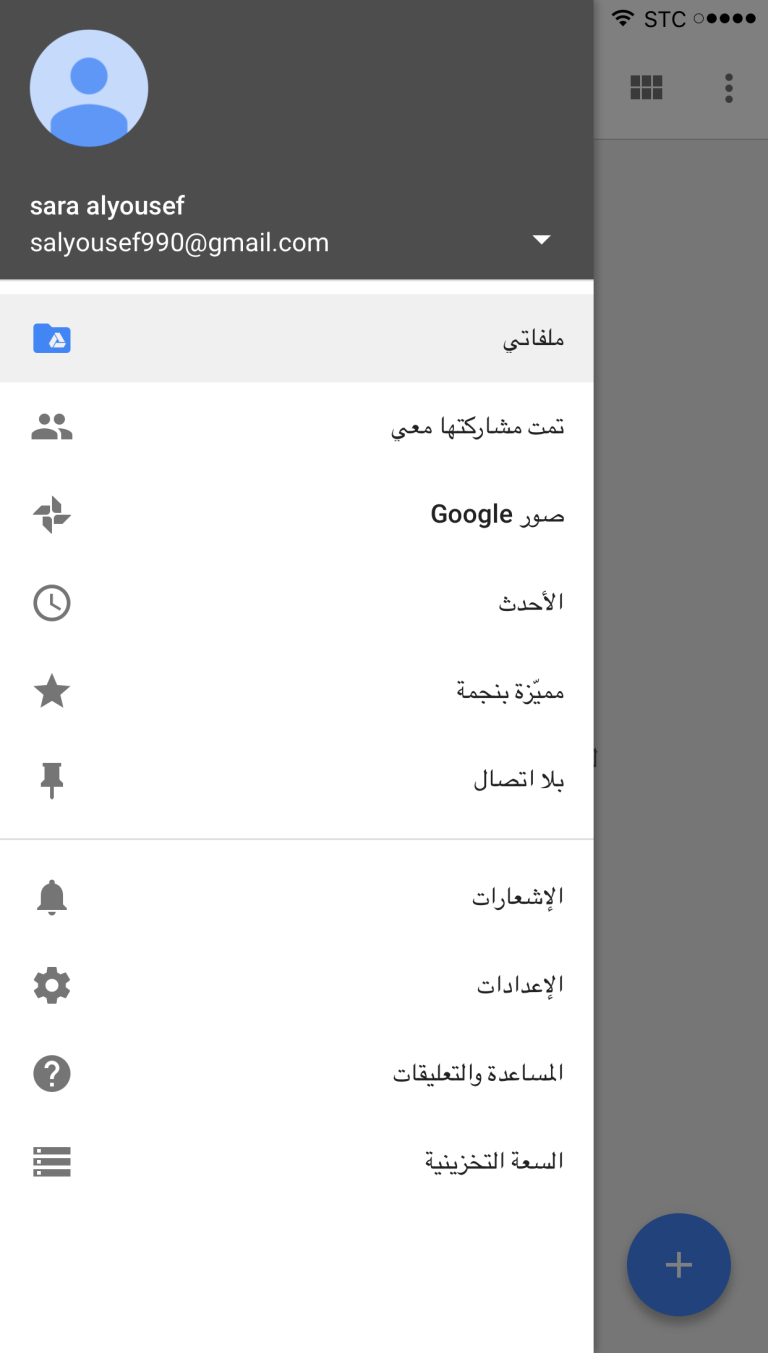 
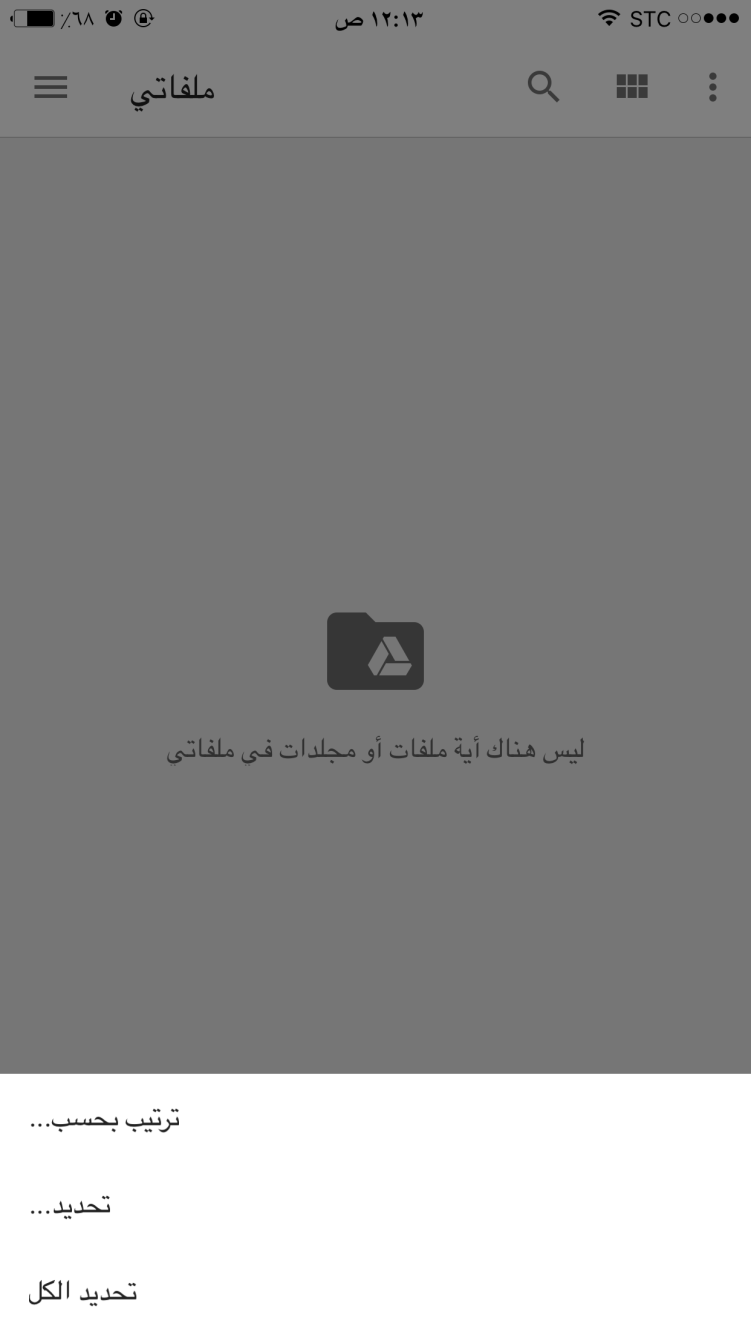 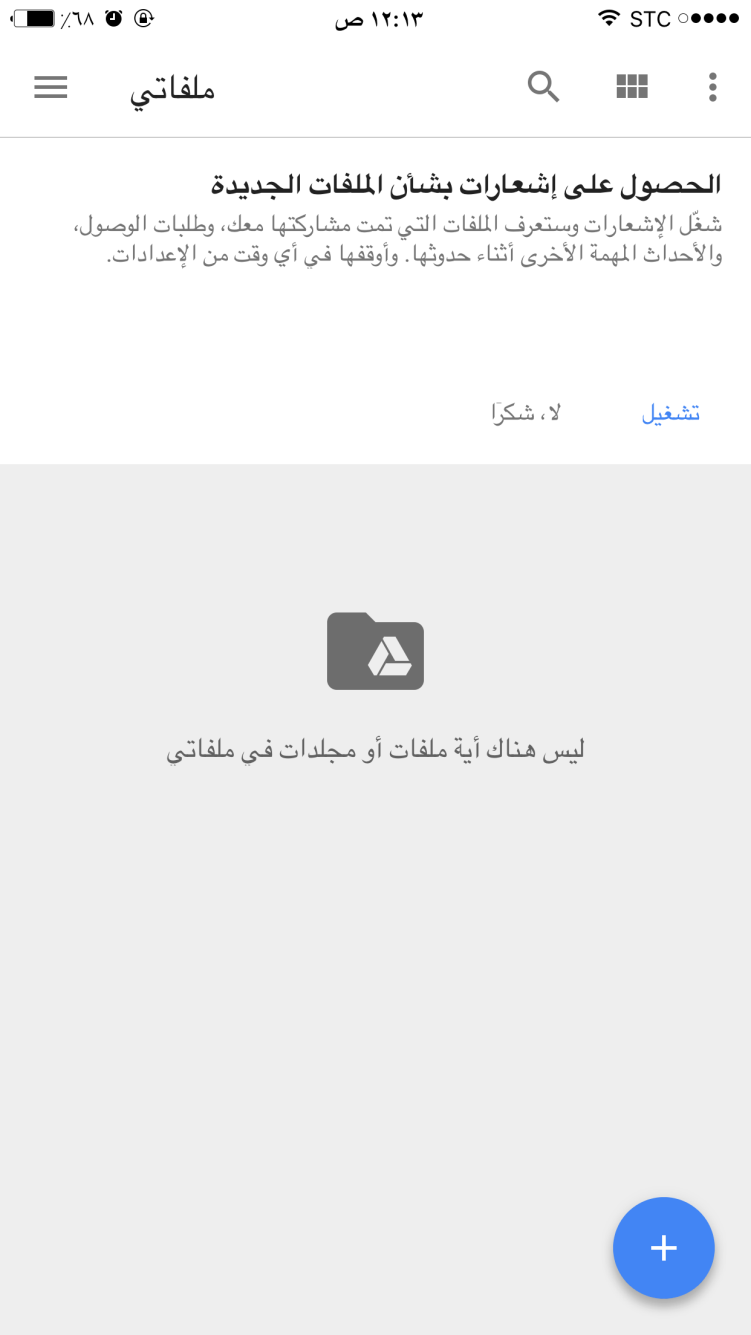 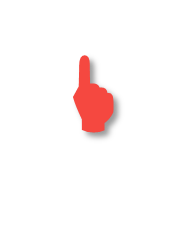 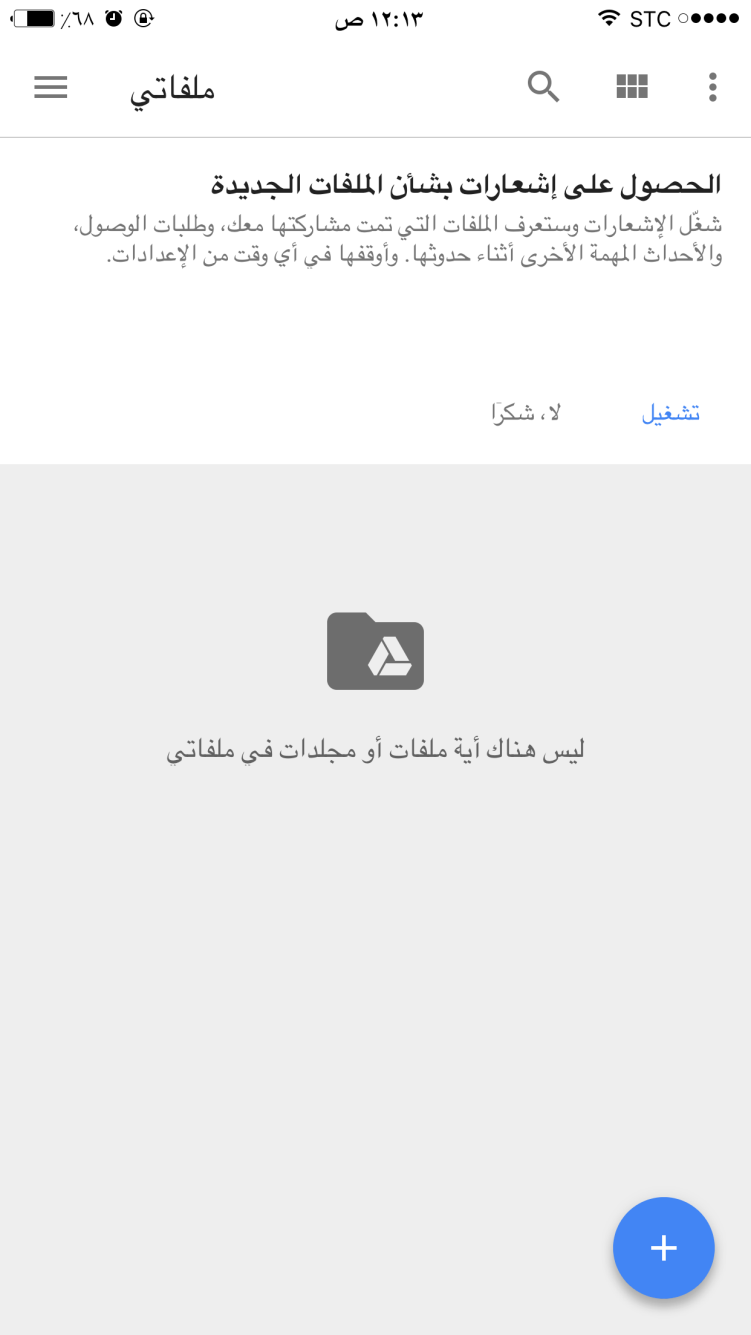 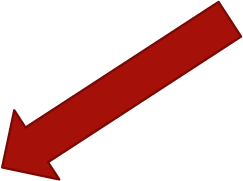 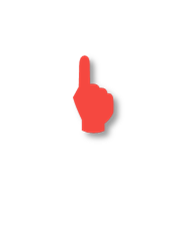